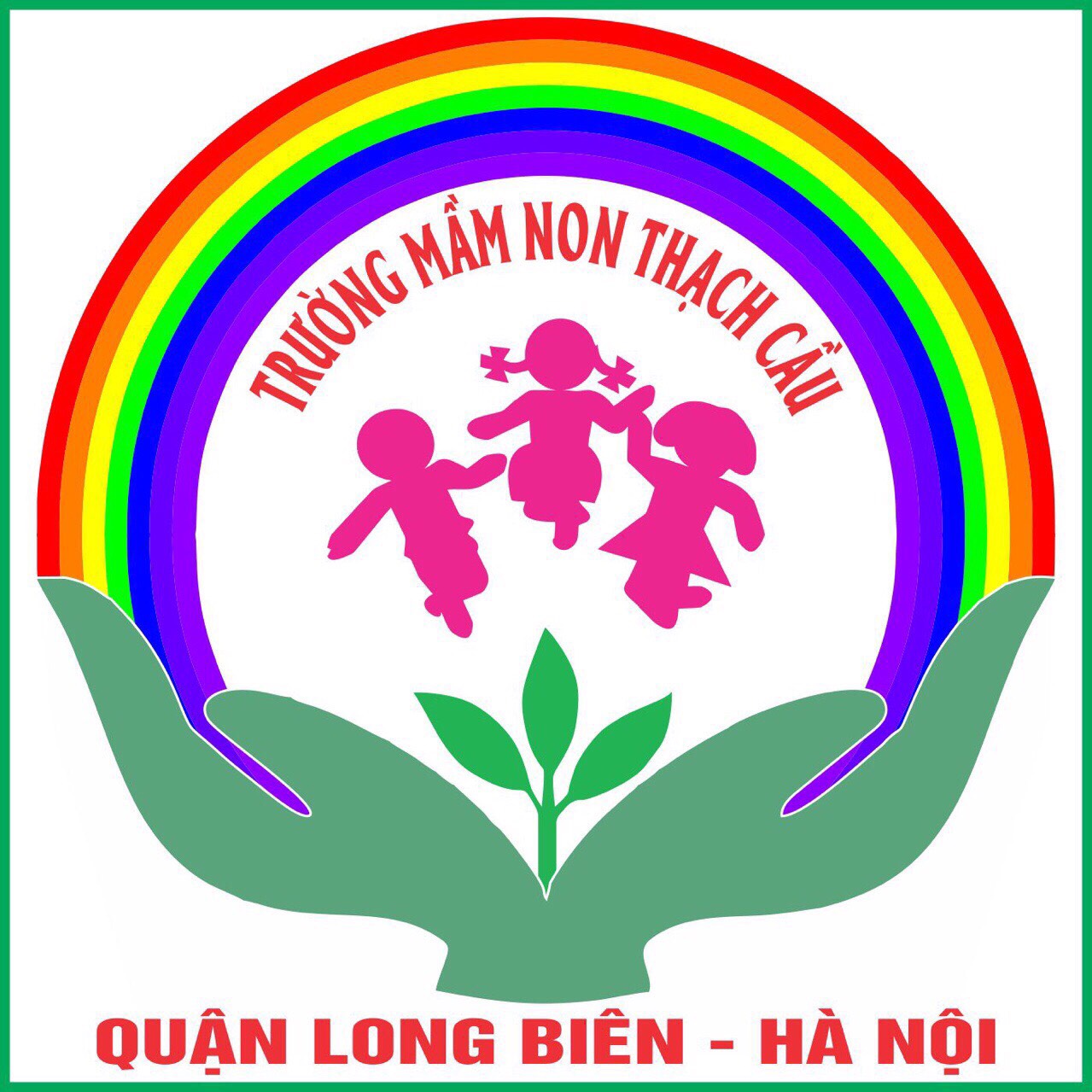 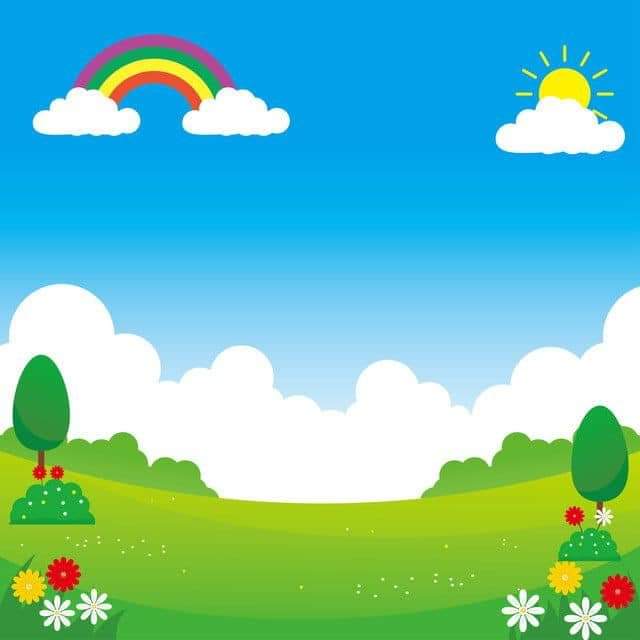 PHÒNG GIÁO DỤC VÀ ĐÀO TẠO QUẬN LONG BIÊN
TRƯỜNG MẦM NON THẠCH CẦU
LĨNH VỰC PHÁT TRIỂN THẨM MỸ
HOẠT ĐỘNG TẠO HÌNH
CHỦ ĐỀ: GIA ĐÌNH
ĐỀ TÀI: BÉ VẼ  NGÔI NHÀ
LỨA TUỔI: MGN 4 - 5 TUỔI
GIÁO VIÊN: BÙI HỒNG HÀ
NĂM HỌC: 2021 - 2022
ỔN ĐỊNH TỔ CHỨC
Nhà của tôi
HOẠT ĐỘNG 1
TRƯNG BÀY VÀ PHÂN TÍCH VẬT MẪU CỦA CÔ
HOẠT ĐỘNG 2
GIÁO VIÊN LÀM MẪU KỸ NĂNG
HOẠT ĐỘNG 3
TRẺ THỰC HIỆN
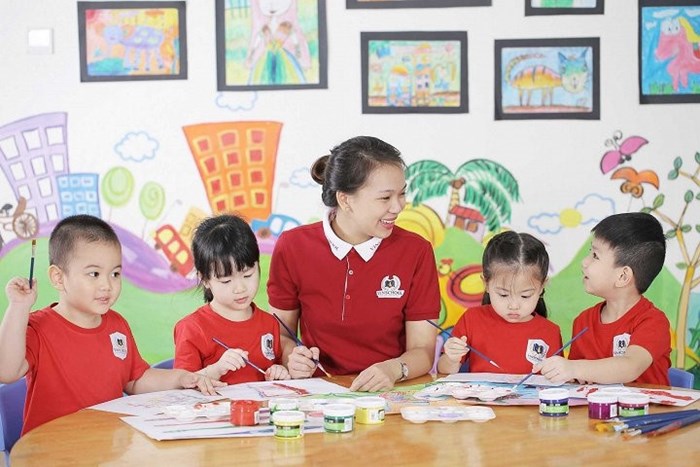 HOẠT ĐỘNG 4
TRƯNG BÀY SẢN PHẨM
Loan
Duyên
Sản phẩm của trẻ
Duyên
Thảo
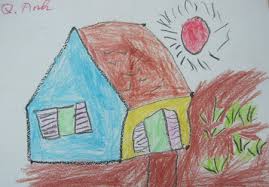 Thảo
Quỳnh
Mỵ
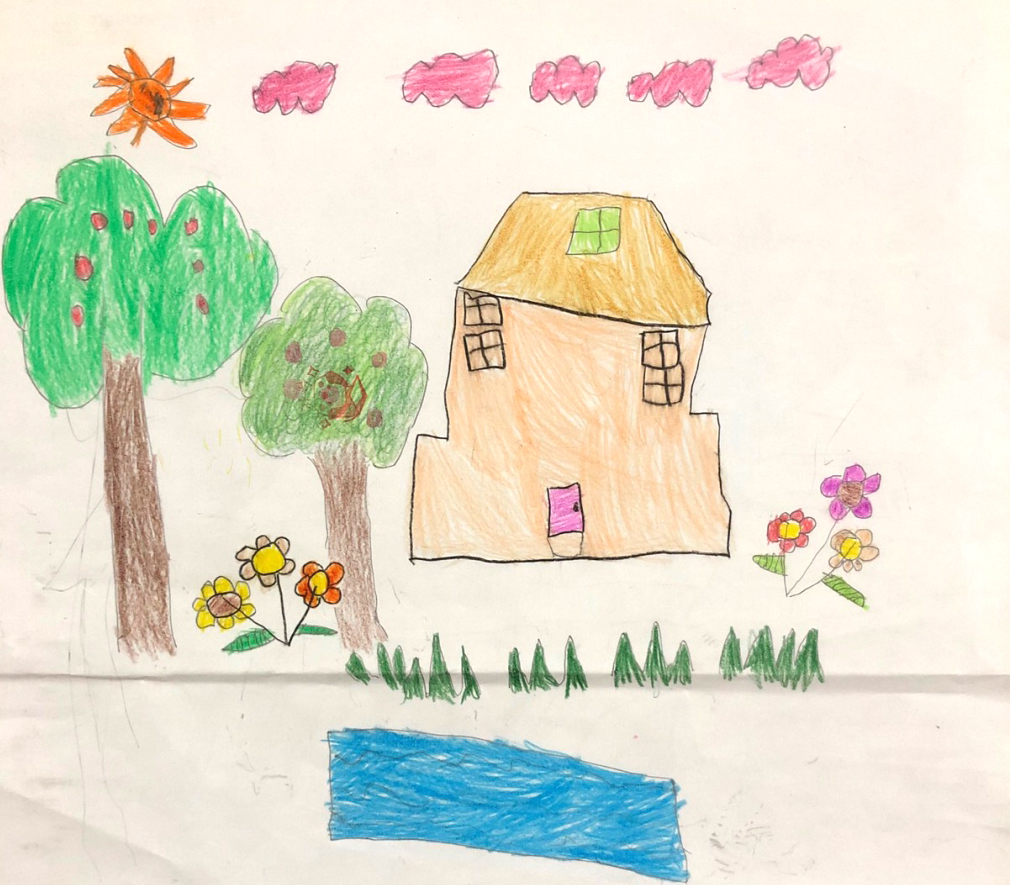 Nhận xét tuyên dương